Dean banowetz
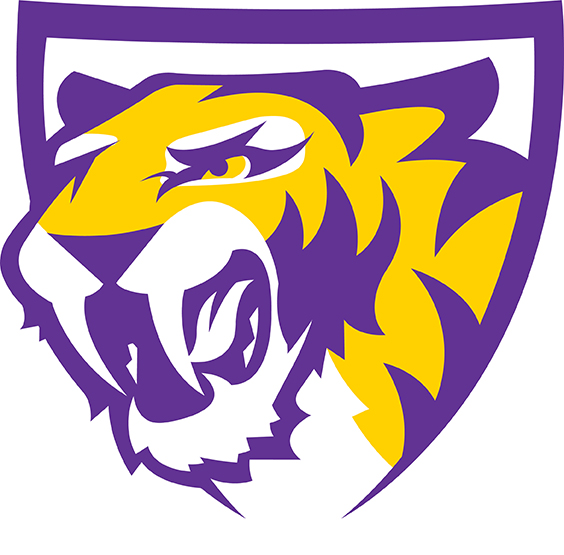 Central Dewitt Hall of Fame 
Induction Class 2017
Inducted for Outstanding Contributions as  a distinguished graduate of Central dewitt High School
Biography
Dean is a 1985 graduate. He was involved in Chamber Singers, school plays and was Science Club President.  Known as the “Hollywood go-to Hair Guy” he is the hair dresser for Leeza Gibbons, Ryan Seacrest, Lead Hair Stylist for American Idol and others.  His TV and film credits include Dancing with the Stars and The Hunger Games with celebrity clients such as Simon Cowell, Britney Spears and Ellen DeGeneres. He has been featured in many publications and published his first book “Dean’s List of DaddyDos”. He has been nominated for 4 Emmy Awards and has won 2 Make-up and Hair Guild Awards. He is the co-creator of the InStyler hair tool and earned a Lifetime Achievement Award for his volunteer work with Beauty Bus.
Article from the Observer
Central DeWitt graduate Dean Banowetz has long been on a mission to make his hometown proud. It would appear he has succeeded. The member of the class of 1985 is being inducted into his alma mater’s Hall of Fame as a distinguished graduate. The 51-year-old Emmy-nominated celebrity hairstylist, author, spokesperson, and product developer has enjoyed tremendous personal success.
	However, this particular accolade holds a different meaning. “Never in a million years did I think this could happen,” Banowetz said. “It feels amazing. When I told my mom, Sally, she was thrilled. It’s a huge honor, and my family is so proud. I have many siblings who will be flying home for the festivities.”  Which means this year’s Central DeWitt Homecoming will be a big one, considering Banowetz is number 13 of 15 children.
	The son of Sally and the late Paul Banowetz attended grade school at St. Joseph School. Once he reached high school, Banowetz faced his share of challenges. But he found something he loved to do, and it gave him a sense of purpose. “High school wasn’t easy for me in terms of family life,” Banowetz said. “My dad passed away when I was 15. I had more responsibilities, and was trying to deal with the death of a parent as well. I was really active in choir, which was a good outlet for me.”
The Observer (cont.)
After graduation, Banowetz enlisted in the Army. Just six months after joining, he earned the first of three Army Achievement medals and three Department of the Army Certificates of Achievement. Banowetz also was named Soldier of the Year while serving at Fort Hood with the Second Armor Division.
	His reason for enlisting in the military was to help pay for college, where he earned his cosmetology license. Banowetz went on to own three salons in the Quad Cities, and in 2000, decided to take a class at the Motion Picture Hair Academy in Santa Monica, California. Without his knowledge, the owner gave Banowetz’ information to studios looking for a hairstylist.
	After that, life as he knew it would never be the same. Now known as the “Hollywood Hair Guy,” Banowetz got a job with the television show Extra. He was responsible for the on-air talent, including Leeza Gibbons and Ryan Seacrest. When Seacrest left for American Idol, he took Banowetz with him. He became the lead hair stylist for everyone who appeared on camera on the popular show. His work has since appeared in magazines such as Vanity Fair, Shape, Beauty Launchpad, People, Newsweek, US Weekly, Glamour, and Redbook.  His work on television shows includes Hallmark’s Home & Family, The Oprah Show, Tyra, Soap Talk, American Now News, Entertainment Tonight, Inside Edition, Access Hollywood, American
The Observer (cont.)
Idol, Dancing With the Stars, So You Think You Can Dance, Shark Tank, To Tell the Truth, Love Connection, and most recently, Jennifer Lopez’s new dance show on NBC, “World of Dance.”
	Banowetz also has earned nominations for four Emmy Awards for Outstanding Hair Styling, and he won two Make Up and Hair Guild Awards. Last year, he published his first book, “The Dean’s List of Daddy Dos,” a self-help, step-by-step guide for dads to do their children’s hair. The book is available on Amazon.
	Banowetz is also a philanthropist who received a Lifetime Achievement Award for his volunteer work with Beauty Bus, a non-profit organization that provides beauty services for terminally ill patients and their caregivers. And he has donated his services and his first of four hair-care product inventions, the InStyler, which can be used to straighten all hair types, for fundraising events in DeWitt.
	According to his friend and Central DeWitt classmate Angela Ahrens of DeWitt, Banowetz has also raised nearly $1 million for the Gay and Lesbian Center, and the ALPA Aids Project in Los Angeles. He did so not by simply writing checks, but by participating in three marathons, 17  half-marathons, and bicycling more than 500 miles between San Francisco and Los Angeles.
The Observer (cont.)
“He is a prime example of what you can do with your life if you have talent, work hard, and treat others with respect,” 
	Ahrens wrote in her nomination letter to the hall of fame committee. “He came from a rural family of 15 children in DeWitt, and became a celebrity hairstylist in Los Angeles, accomplishing much but never forgetting his Midwest upbringing and the people he grew up with.”
	Banowetz advises young people contemplating their futures to do what they love, and love what they do. He encourages people to embrace their abilities, and to give the world that “special something” that others cannot.
	“My mantra to this day is, ‘There is someone looking for exactly what I have to offer,’” he said. “We all have a back story that makes us special, unique, and crazy in our own special way that no one can replicate. I always say, anyone can cut hair, but no one can replace Dean. Be true to yourself, and you will do awesome things.”
Induction speech
Inducted for Outstanding Contributions as an Distinguished Graduate
Dean is a 1985 graduate who has become known as the “Hollywood go-to Hair Guy”.  He was the 13th of 15 children, growing up on a farm in rural DeWitt and attended St. Joes elementary.  Dean Lettered in chorus and earned All-State recognition.  He was involved with Chamber Singers as well as school plays and was President of the Science Club. After graduation he joined the US Active Army, stationed at Ft. Hood, Texas.  He was a Fire Direction Specialist for the 2nd Armored Division.  While there he earned 3 Army Achievement Medals, 3 Certificates of Achievement and was once named Soldier of the Year.  Using the GI Bill he attended Bill Hills College of Cosmetology in Davenport, IA becoming licensed in 1992.  During that time, he was a singer and dancer for Circa 21 in Rock Island, IL and started using his talents with hair.  His first tour was a regional production of “A Closer Walk with Patsy Cline” while he owned and operated 3 different salons in the QCA.  He became a platform artist for Matrix hair care, traveling the U.S. teaching and lecturing hair trends.   In 2000, after taking a class at the Motion Picture Hair Academy in California, he got a job with the TV show EXTRA.  He became the personal hair dresser for Leeza Gibbons and Ryan Seacrest which led to other opportunities, one of which was to become the Lead Hair Stylist for American Idol.  Other television credits include: So You Think You Can Dance, Dancing with the Stars, Shark Tank,
Speech (cont.) & video
Gong Show, Love Connection, Little Big Shots, X Factor and Grease Live.  His feature film credits include work on The Hunger Games: Catching Fire, Marvel’s Thor 2 and Project X and he has done other projects with Britney Spears, Taylor Swift and Katy Perry. His celebrity clients include names such as, Simon Cowell, Britney Spears, Ellen DeGeneres, Melanie Griffith, Ryan Seacrest and many more! He and his work has made many TV appearances on shows such as the Hallmark’s Home & Family, Oprah Show, Tyra, EXTRA, Entertainment Tonight, and he has been featured in Vanity Fair, Shape, People Magazine, Glamour and Redbook to name a few. He has been nominated for 4 Emmy Awards for Outstanding Hair Styling and has won 2 Make-up and Hair Guild Awards. On top of that he has wrote and published his first book “Dean’s List of DaddyDos”, a self-help guide for dad’s doing their child’s hair.  He is the co-creator of the InStyler hair tool which has sold over 10 million units worldwide and was given a Lifetime Achievement Award for his volunteer work with Beauty Bus, a non-profit organization that provide services for terminally ill patients and their care givers.  He has also donated his services for local fundraising events here in DeWitt and in our schools as well as helping raise nearly a million dollars for The Gay and Lesbian Center and ALPA Aids Project in Los Angeles, CA.  He has run 3 marathons, 17 half-marathons and biked between San Francisco and Los Angeles! Please help me welcome the newest member of the Central DeWitt High School Hall of Fame, 2017 inductee… Dean Banowetz.